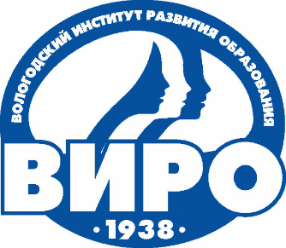 Автономное образовательное учреждение Вологодской области дополнительного профессионального образования
«Вологодский институт развития образования»
Порядок проведения ВПР в профессиональных образовательных организациях осенью 2021 года (ВПР СПО)
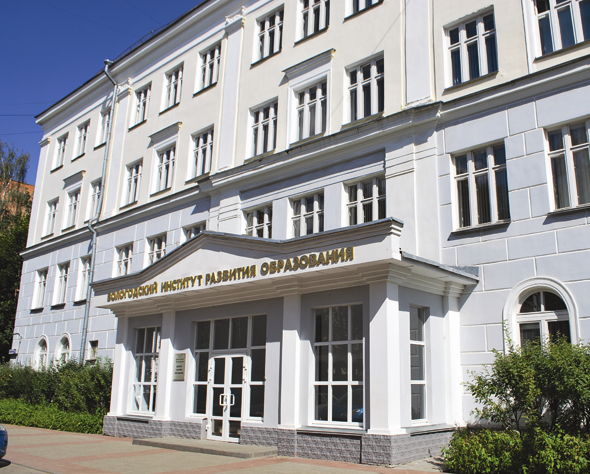 Завацкая Светлана Николаевна, проректор по информационно-аналитической деятельности
АОУ ВО ДПО «ВИРО»
Вологда,
2021 год
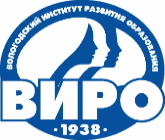 Особенности проведения ВПР СПО
[Speaker Notes: Всероссийские проверочные работы проводятся в целях развития единого образовательного пространства в Российской Федерации, совершенствования единой системы оценки качества образования.
Период проведения ВПР СПО – 15 сентября – 20 октябряВо всероссийских проверочных работах принимают участие образовательные организации, реализующие образовательные программы среднего профессионального образования.
Участниками ВПР СПО являются:
- обучающиеся первых курсов по образовательным программам среднего профессионального образования, поступившие на базе основного общего образования, проходящие обучение по очной форме;
- обучающиеся по программам среднего профессионального образования, завершившие в предыдущем учебном году освоение общеобразовательных предметов , проходящие обучение по очной форме на базе основного общего образования.
Обучающиеся по программе подготовки квалифицированных рабочих, служащих  выполняют одну проверочную  работу с оценкой метапредметных результатов обучения, а обучающиеся по программе подготовки специалистов среднего выполняют две работы: работу с оценкой метапредметных результатов обучения и работу по профильному учебному предмету для специальности.]
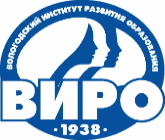 Количество участников ВПР СПО
[Speaker Notes: В 2021 году ВПР СПО проходит в 4000 организациях по 457 специальностям. В Вологодской области принимают участие 45 организаций, 15327 участников, из них 8075 обучающихся первых курсов и 7270 обучающихся, завершивших в предыдущем году освоение общеобразовательных предметов.Проверочная работа по учебному предмету, будет проведена по выбранному по решению ОО СПО предмету – из числа общеобразовательных учебных предметов: русский язык, математика, физика, химия, биология, естествознание, география, история, обществознание, иностранные языки (английский язык, немецкий язык ,французский язык), информатика.
Самыми популярными предметами являются математика, информатика, русский язык]
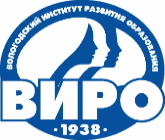 График проведения ВПР СПО
[Speaker Notes: Даты проведения работ СПО определяют самостоятельно в соответствии с представленным графиком проведения. 
Проверочная работа с оценкой метапредметных результатов обучения выполняется на бланках или на компьютерах. Решение о форме проведения проверочной работы с оценкой метапредметных результатов обучения образовательная организация принимает самостоятельно.
На компьютерах проводятся проверочные работы по иностранным языкам – для обучающихся 1 курсов и завершивших освоение основных общеобразовательных программ; и  по информатике (часть заданий) – для обучающихся 1 курсов.
Проверочные работы, выполняемые на компьютерах (по иностранному языку и информатике), могут проводиться в течение нескольких дней.
Проверочные работы с оценкой метапредметных результатов обучения, выполняемые на компьютерах, могут проводиться в течение нескольких дней. При 
необходимости могут быть организованы две сессии в день в течении нескольких дней.
Проверочная работа по одному и тому же предмету, выполняемая на бланках, должна проводиться для всех обучающихся Образовательной организации независимо от получаемой профессии/специальности в один день.После проведения работы на распечатанных бланках, все бланки с ответами участников собираются и передаются ответственному организатору. Ответственный организатор передает работы региональному координатору. Региональный координатор отдает работы на проверку экспертам. Эксперты, проверив задания, выставляют баллы и передают проверенные работы обратно в образовательные организации, которые переносят баллы в электронную форму сбора результатов и загружают формы в ФИС ОКО.
Если работы проводятся на компьютере, то эксперты для проверки заданий получают доступ к системе электронной проверки заданий «Эксперт».]
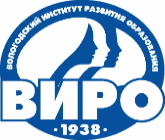 Количество заданий ВПР СПО
[Speaker Notes: Проверочная работа предусматривает выполнение обучающимися заданий и запись краткого или развернутого ответа на бланках. Количество и структура заданий представлена на слайде.]
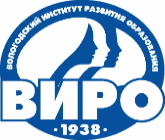 Количество заданий ВПР СПО
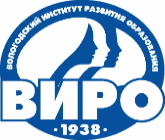 Структура образцов работ для ВПР СПО
[Speaker Notes: Работы выполняются по заданиям, разработанным на федеральном уровне, и проверяются по единым критериям. Задания всероссийских проверочных работ сформированы на основе заданий  ОГЭ, ЕГЭ и ВПР.]
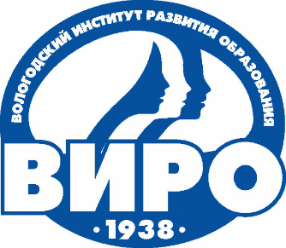 Автономное образовательное учреждение Вологодской области дополнительного профессионального образования
«Вологодский институт развития образования»
Порядок проведения ВПР в профессиональных образовательных организациях осенью 2021 года (ВПР СПО)
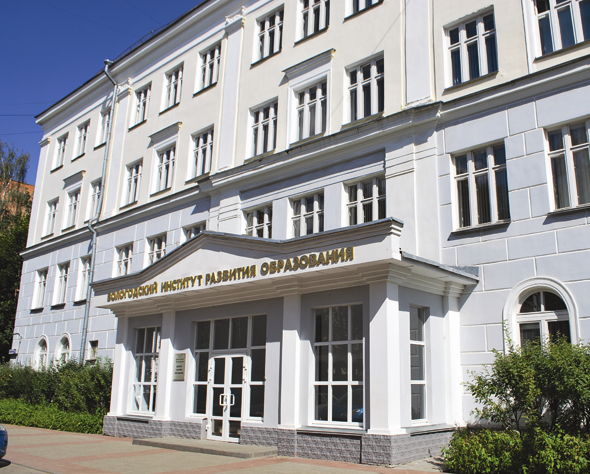 Завацкая Светлана Николаевна, проректор по информационно-аналитической деятельности
АОУ ВО ДПО «ВИРО»
Вологда,
2021 год